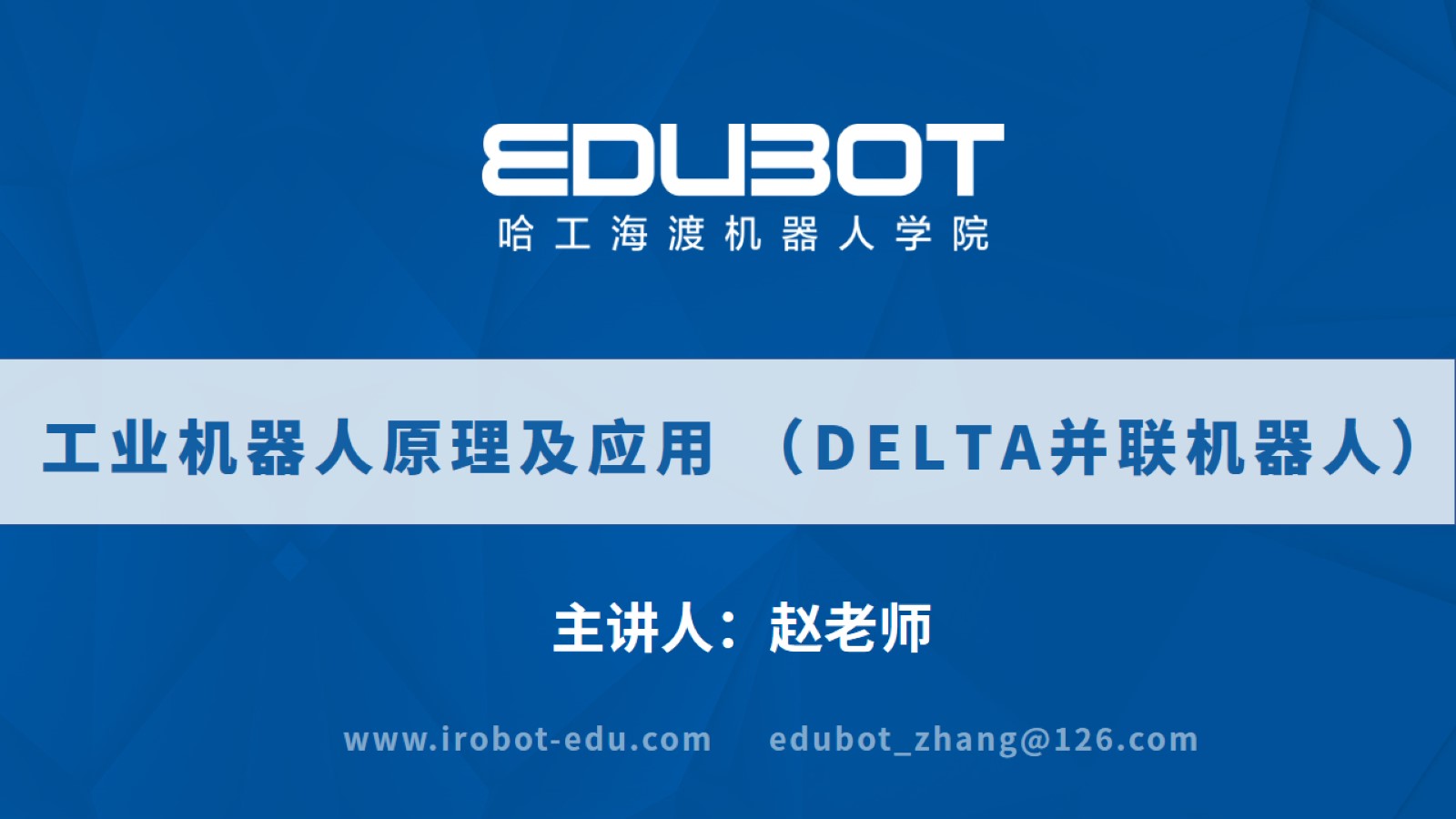 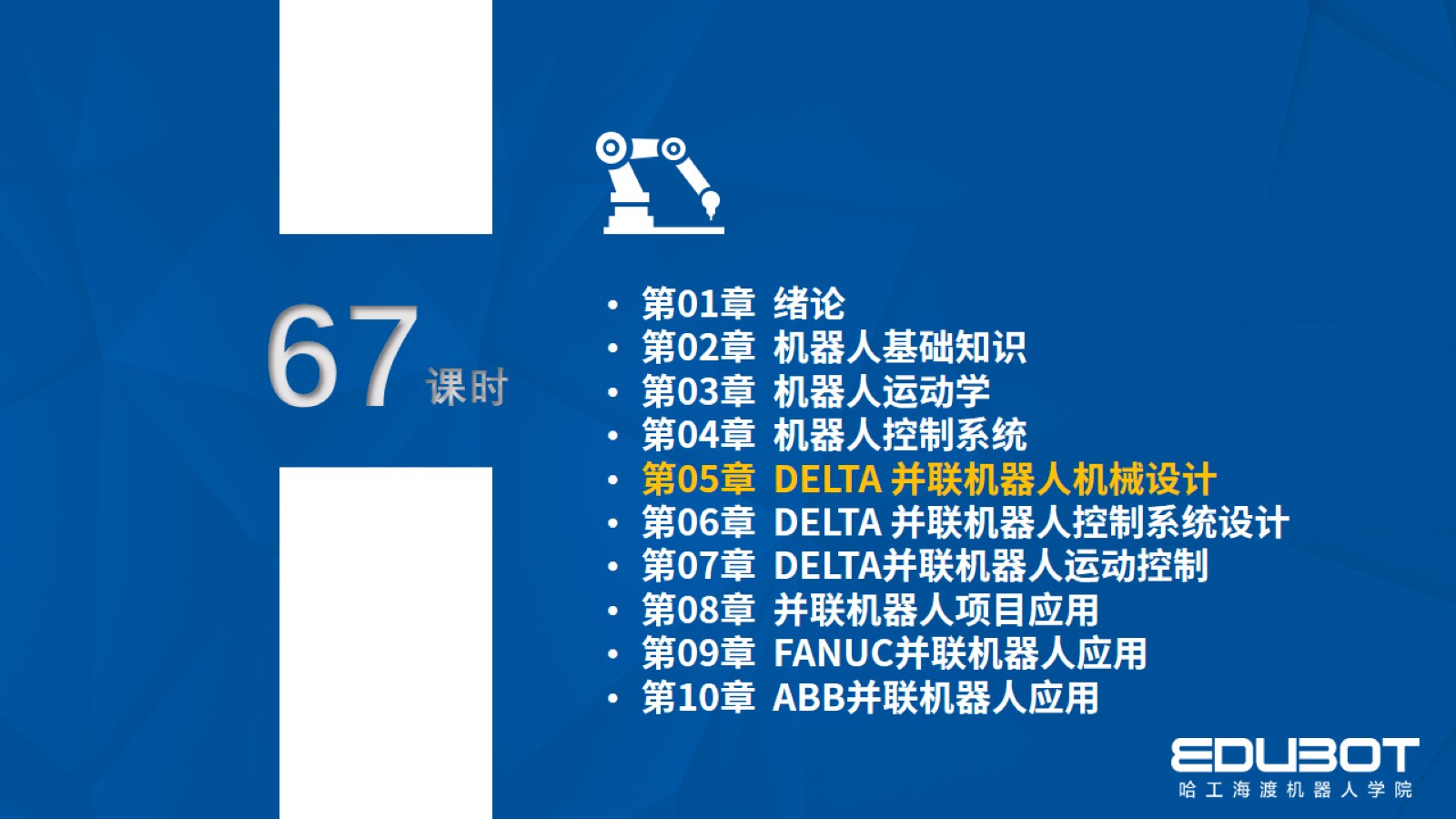 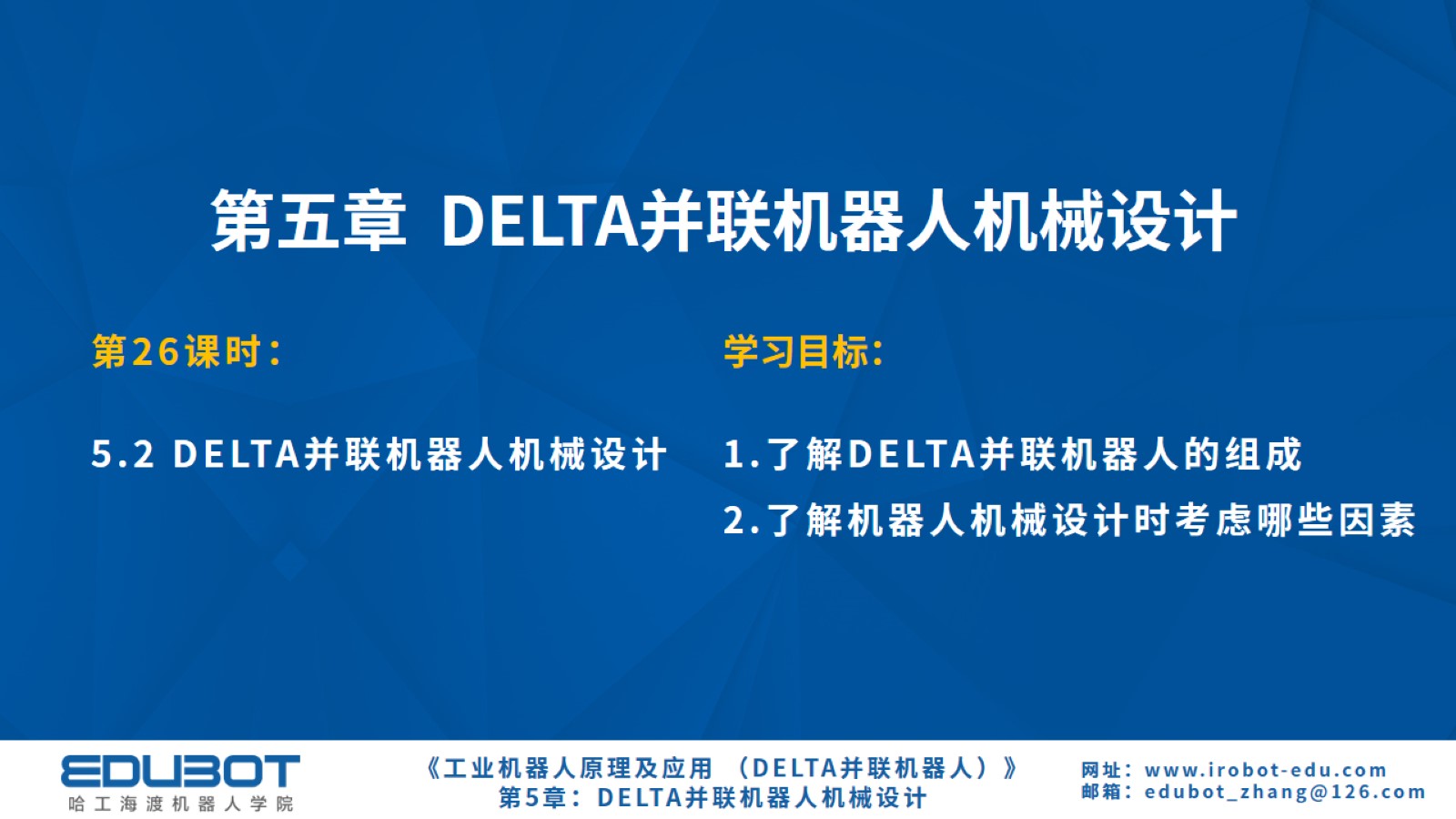 第五章  DELTA并联机器人机械设计
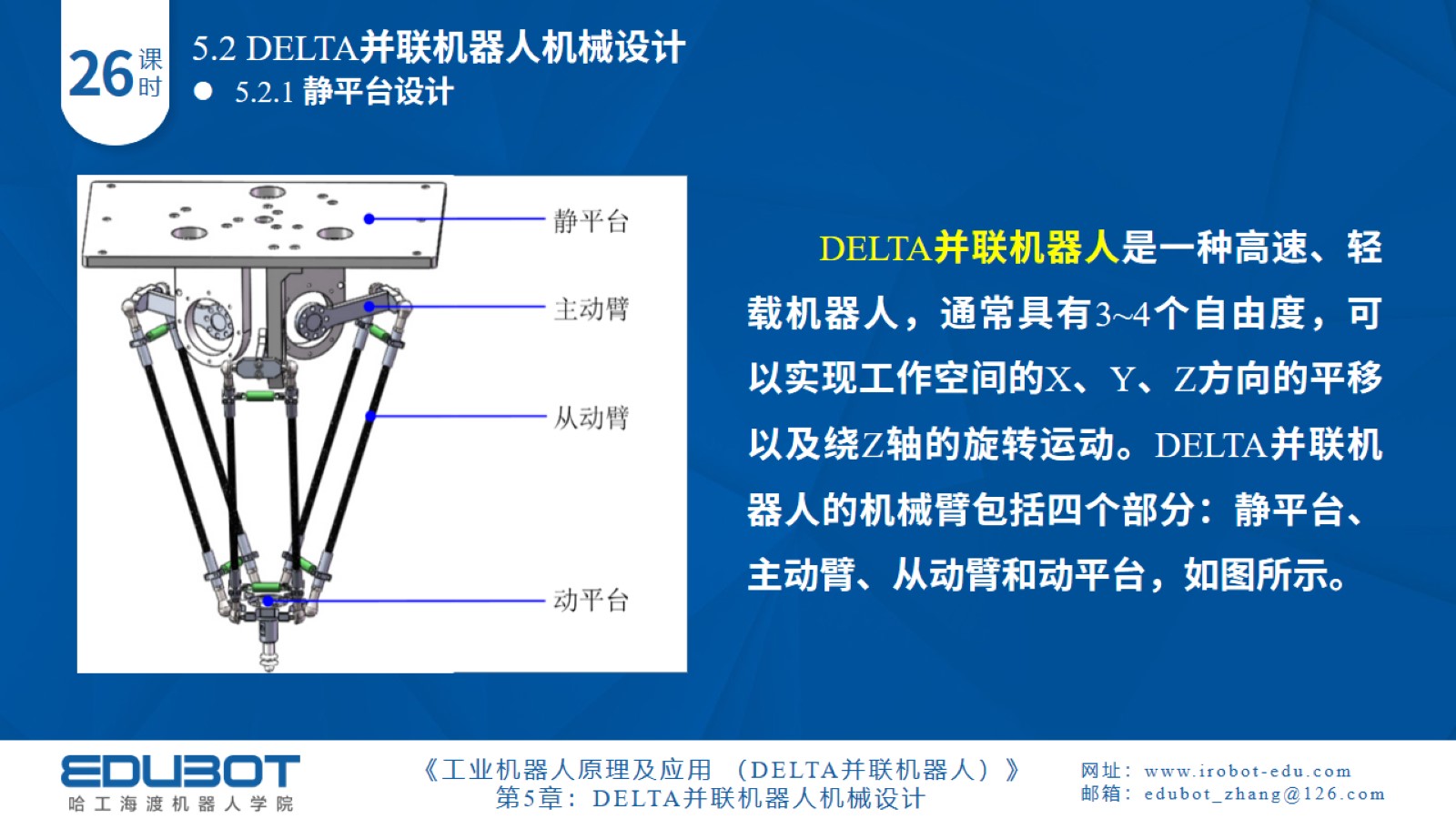 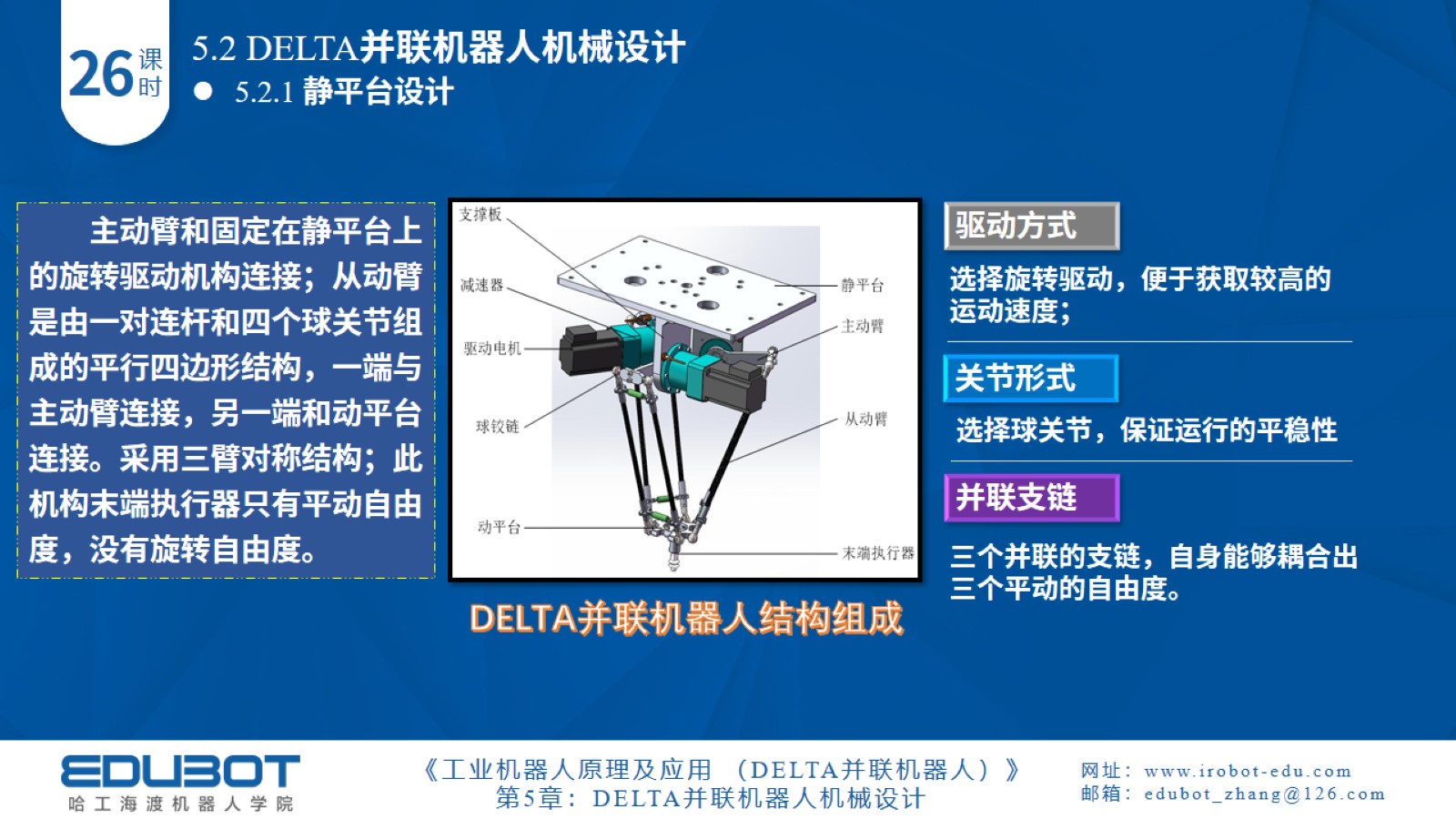 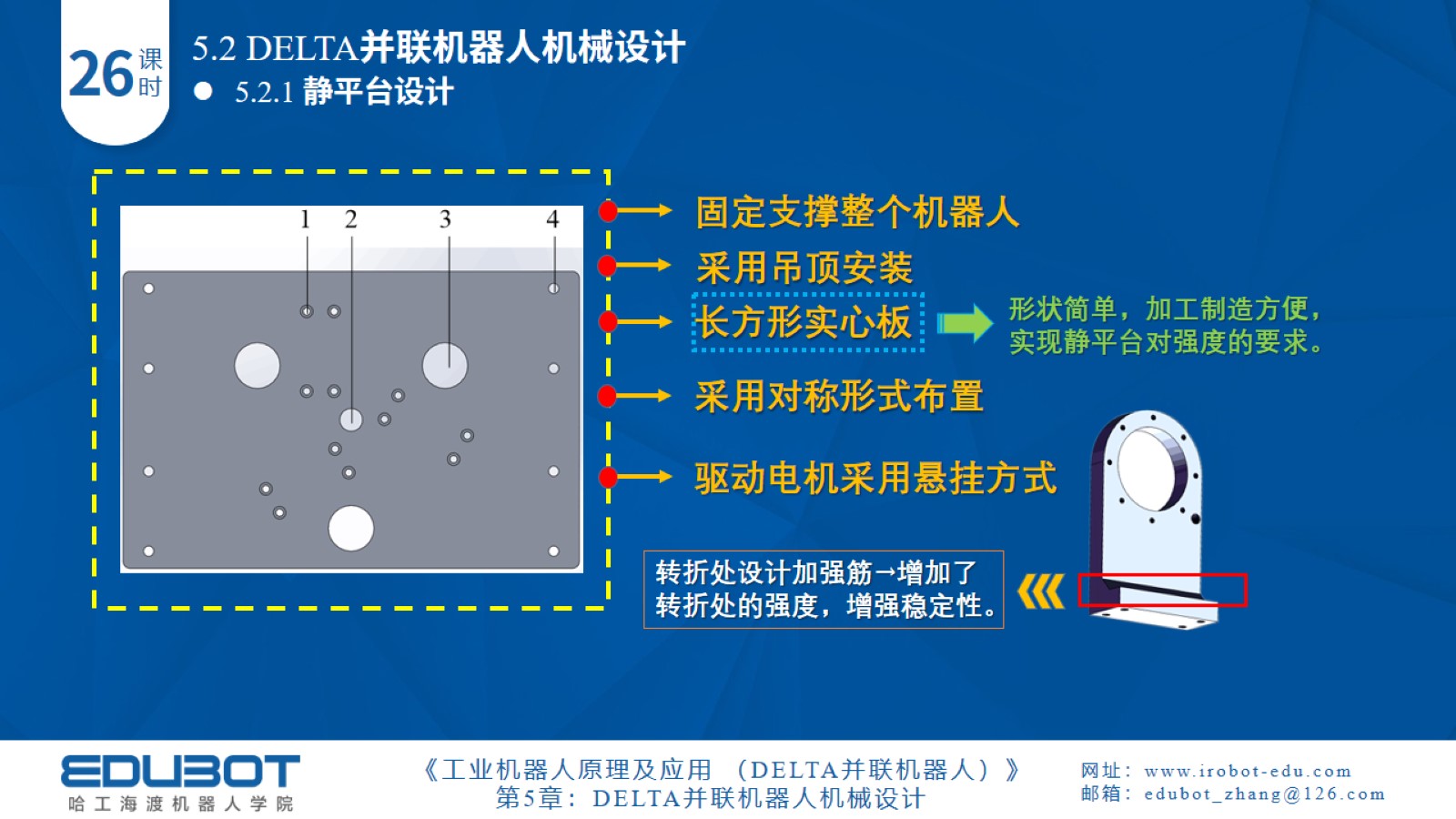 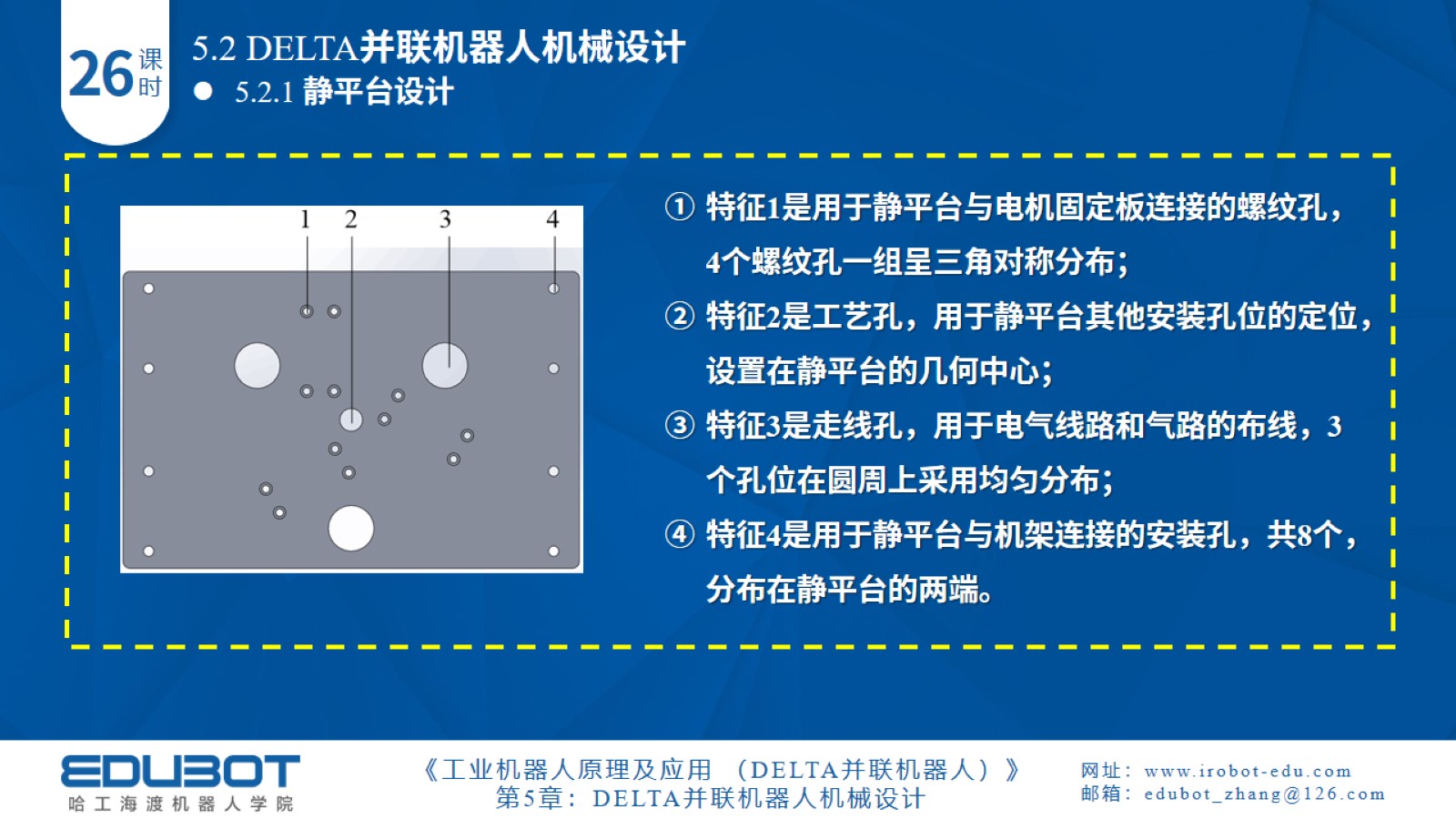 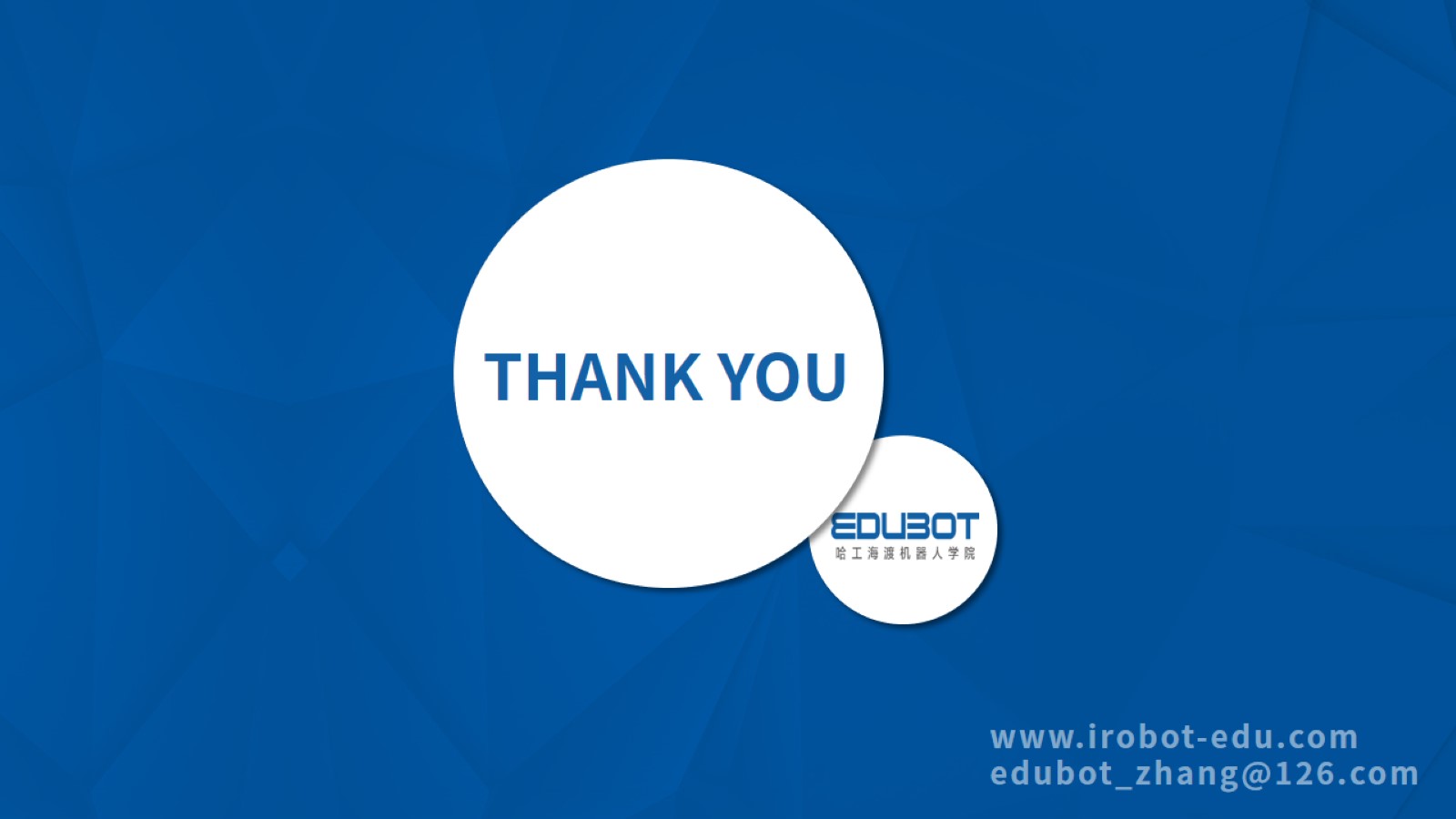